simple answers
lesson   2
“Commonsense Questions A Church of Christ Preacher Cannot Answer?”
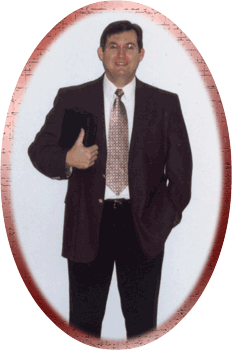 David Martin
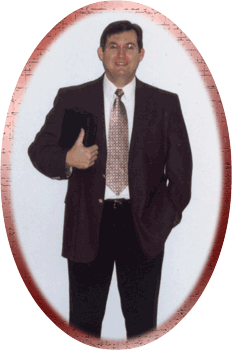 Martin Wrote:
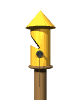 If you ask one of these "preachers" any of the questions in this tract, you won't get a straight answer due to their "screwball" theology. You'll have them in "hot water," "swimming in circles," trying to explain their heretical positions. They'll be "hopping all over the pond" because they can't stay too long in one spot without sinking in the mire of their false doctrines.
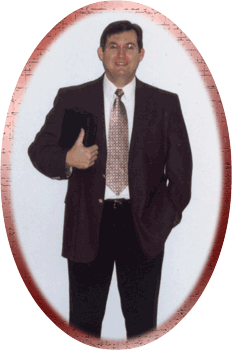 Martin’s Unanswerable Questions
According to the history of the "Church of Christ," God used certain men to "restore" the New Testament Church in the early 1800's. Where was the true New Testament church before then? Jesus said that the gates of hell would not prevail against His church (Matthew 16:18). What happened to the church and where was the truth it was responsible for preaching before God restored it?
The formation of churches
A church that is truly “of Christ” is made up of individuals who are “in Christ”
“For as the body is one and has many members, but all the members of that one body, being many, are one body, so also is Christ” (1 Cor. 12:12; see v.27; Acts 9:26-28)
ONE BODY WITH MANY MEMBERS
The formation of churches begins with receptive individuals who:
Continue to hold fast to word (Phil. 2:14-16; Heb. 3:14; 2 Jn. 9-11) 
Receive and obey the word in baptism (Gal. 3:26, 27; 1 Pet. 1:22, 23) 
Depart from iniquity (2 Tim. 2:19)
Listen to the preaching of the word 
Lk. 8:11ff | Phil. 2:21
In Christ
Continues
Baptized
Names Christ
& Departs Sin
Listens
The formation of churches:
Is based upon the spreading of the word of God
Is connected to the heart/willful reception of the word of God by individuals
Is conditioned by the fearful and faithful determination to continue God’s grace
Not by God overriding the free will of man by the direct operation of the Holy Spirit (Acts 7:51)
The continuation of churches:
Is fluid—based on man’s reaction to the word
Beginning (Acts 14:21)
Growing (Acts 14:22, 23; 9:31; 16:5)
Dying (1 Cor. 11:17-30; Rev. 3:1-3)
Extinguished (Rev. 1:20; 2:5; 3:20)
Restoring The Church
The restoration movement in America in the early 1800’s was only for America
Churches of Christ existed before the restoration movement in America
Individuals as well as local churches have the ability to leave Christ (Sardis, Laodicea, etc.)
Restoring The Church
Christ’s rule has never been broken
It has been consistently in force since His ascension
The church was once for all established in the first century (Matt. 16:18; Acts 2:47)
It doesn’t have multiple birthdays
Restoring The Church
The restoration movement was about restoring the pattern of the original church; not reforming an existing apostate body
People were leaving denominationalism to “speak as the Bible speaks”
The spreading of the seed afresh Lk. 8:11
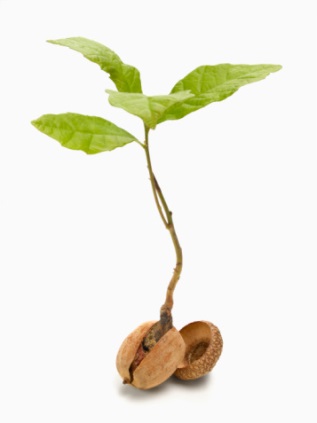 Produces
after its
kind
SEED = WORD
Those who died in Christ (Rev. 14:13)
Lived as faithful members of His church
Will not remain in Hades forever
Will triumphantly rise at Jesus’ second coming
Gates of Hades can be opened by the Rock of the church (Rev. 1:18)
All in Death and Hades will exit and be judged (Rev. 20:13)
Death and Hades will be destroyed (Rev. 20:14; 1 Cor. 15:26, 51-55)
Christians are not afraid of questions
“But sanctify the Lord God in your hearts, and always be ready to give a defense to everyone who asks you a reason for the hope that is in you, with meekness and fear” (1 Pet. 3:15)
Will You Be Saved Today as They Were in the 1st Century?
“And with many other words he testified and exhorted them, saying, ‘Be saved from this perverse generation.’ Then those who gladly received his word were baptized; and that day about three thousand souls were added to them” (Acts 2:40, 41)
gladly receive the word → baptized → added!
Will You Be Saved Today?
“And when all the people heard Him, even the tax collectors justified God, having been baptized with the baptism of John. But the Pharisees and lawyers rejected the will of God for themselves, not having been baptized by him” (Lk. 7:29, 30)
reject the will of God → reject baptism
SO SIMPLE!